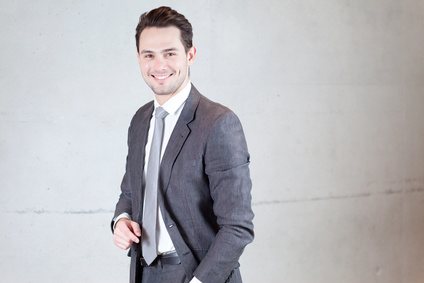 John Doe
Professional Title
12 Regent Street Y200 New-York, NY
Ph: 111 222 333
Mob: 222 333 444
Mail: mail@mail.com
Lorem ipsum dolor sit amet, consectetur adipiscing elit. Quisque pulvinar sit amet turpis ut consequat. Lorem ipsum dolor sit amet, consectetur adipiscing elit. Quisque pulvinar sit amet turpis ut consequat
OBJECTIVES
EXPERIENCE
PROFESSIONNELLE
EDUCATION
HARD SKILLS
-
SOFT SKILLS
Punctual
Ambitieux
Creative
Pugnacious
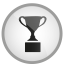 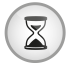 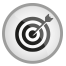 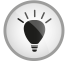